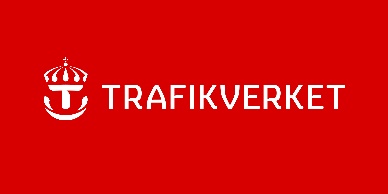 Trafikverkets Fritidsförbund bjuder in till föreläsning medNadja Braune Vad är egentligen transgender och hur är det att vara transgender i Sverige och på arbetsplatsen.
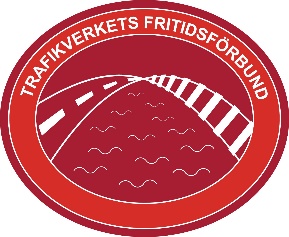 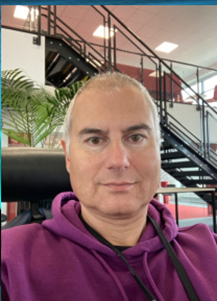 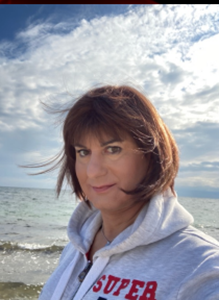 Nadja ger oss en introduktion i en av dagens mest diskuterade, ifrågasatta och missförstådda identiteter utanför samhällets normativ. 

Lyssna till vad Nadja själv som anställd på Trafikverket upplever i sitt möte med arbetsgivaren och sina kollegor. 

Genom information, öppenhet och fördjupad kunskap har vi möjlighet att tillsammans skapa förståelse, acceptans och psykologisk trygghet för alla medarbetare.

Dag:   Tisdag den 23 april
Tid:    14:05-15:00 
Plats:  Kalendariet, sänds via studion i Solna
OBS! Föreläsningen spelas även in: Inkludering och likabehandling (trafikverket.local)

Välkommen!
Denna föreläsning är en del av Trafikverkets arbete med likabehandling och nolltolerans av diskriminering, trakasserier eller kränkande särbehandling. 
Läs mer på Intranätet (Min anställning/arbetsmiljö och hälsa)